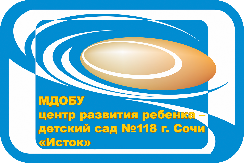 Муниципальное дошкольное образовательное бюджетное учреждение
центр развития ребенка – детский сад № 118 г. Сочи «Исток»
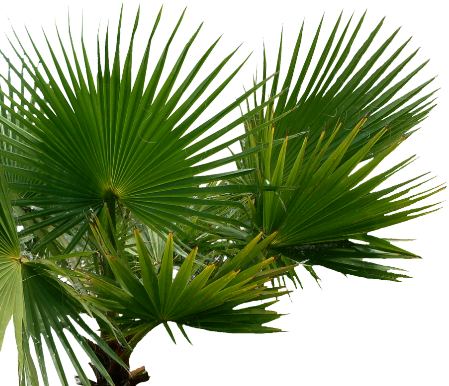 Методическое обеспечение формирования 
этнокультурных представлений 
у дошкольников
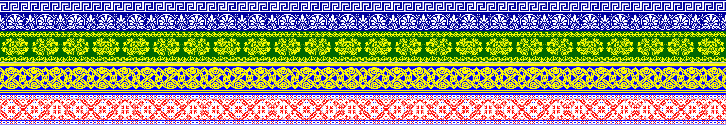 Отчет о реализации проекта 
краевой инновационной площадки за 2021 год
Цель проекта:
Обеспечить педагогов дошкольных образовательных организаций Краснодарского края качественными программно-методическими, учебно-методическими и дидактическими материалами, способствующими формированию  у дошкольников познавательного интереса и этнокультурных представлений о народах Причерноморья Кубани.
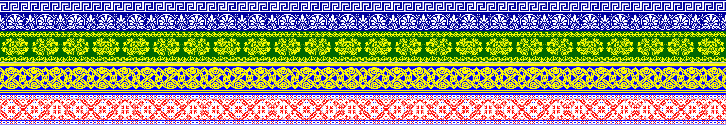 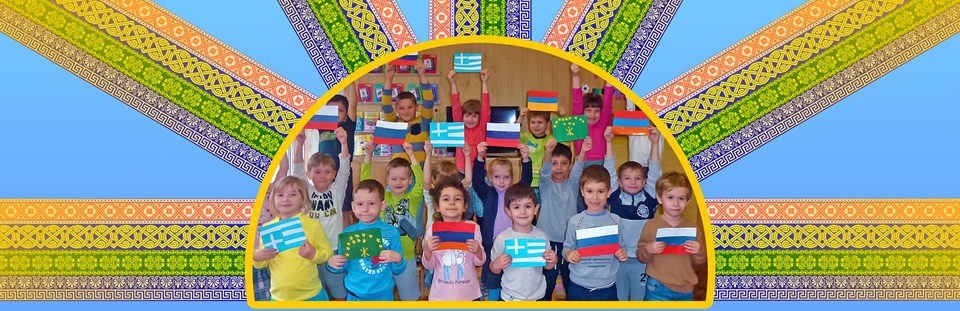 Инновационность проекта:
Основная технологическая идея разрабатываемого УМК — «диалог культур», — которая находит свое отражение в том, что через организацию познания детьми культуры своего народа, а также культуры других этносов, через открытие этнокультурных сходств и различий старшие дошкольники подводятся к пониманию и принятию многообразия этнических традиций, осознанию важности уважительного отношения к представителям других этнических групп.
Созданные в ходе реализации проекта Парциальная  программа «Дошколятам об этномире народов Причерноморья Кубани», учебно-методические, дидактические  материалы помогут  образовательным организациям получить востребованные учебно-методические, дидактические, диагностические материалы по этнокультурному воспитанию дошкольников.
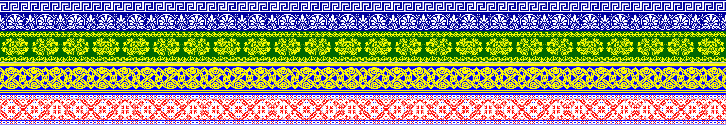 Измерение и оценка качества инновации:
диагностика этнокультурных представлений детей старшего дошкольного возраста (проведена начальная диагностическая работа по выявлению этнокультурных представлений у детей старшего дошкольного возраста в количестве 53 человек); 
экспертиза разработанных учебно-методических, дидактических материалов (получены три рецензии на Парциальную программу «Дошколятам об этномире народов Причерноморья Кубани»; заполнены экспертные листы по результатам экспертизы разработанной диагностикой методики);
самообследование проектной группой хода и результативности реализации проекта (проводилось по задачам, решение которых было запланировано на первый год реализации проекта).
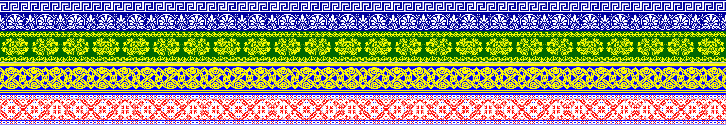 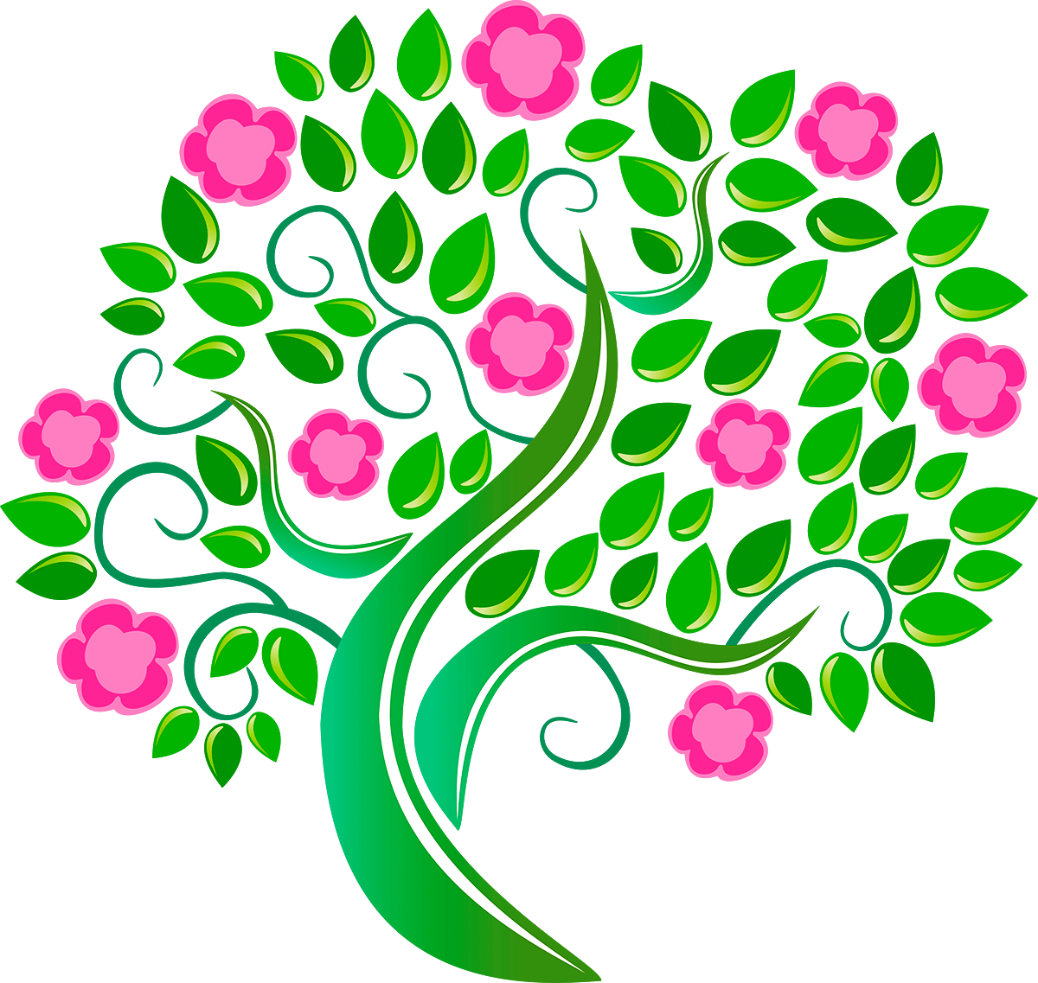 Результативность реализации проекта «Дошколятам об этномире народов 
Причерноморья Кубани» за отчетный период
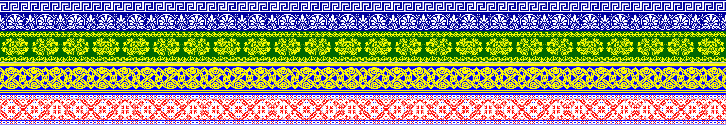 Создана методическая сеть по экспертизе и апробации Парциальной программы «Дошколятам об этномире народов Причерноморья Кубани», а также УМК к реализации парциальной программы, в которую вошли 27 дошкольных образовательных организаций, а также руководители этнокультурных центров.
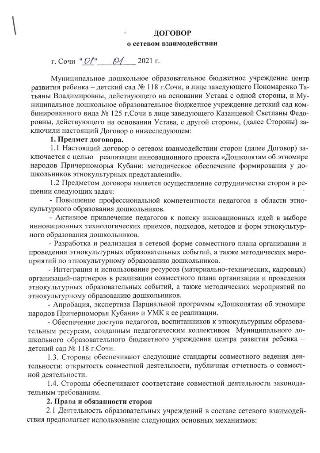 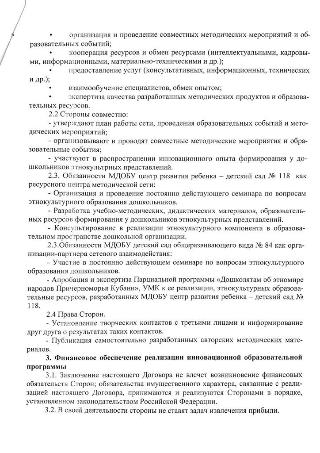 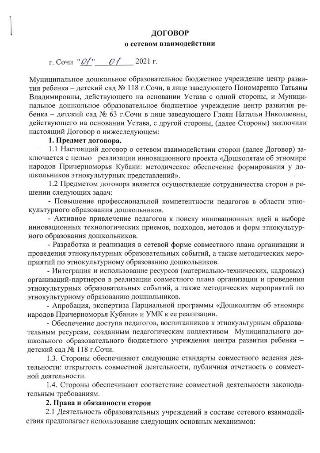 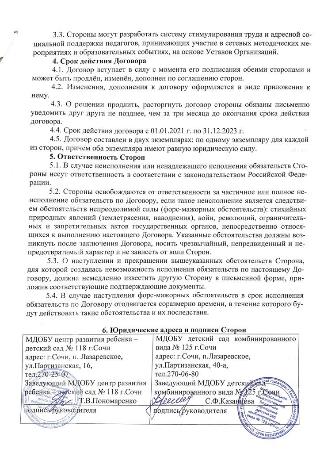 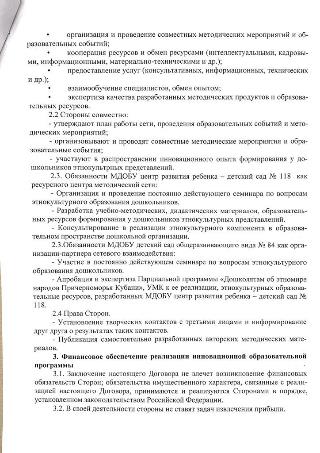 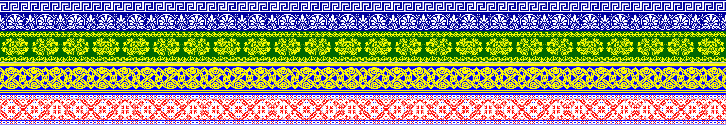 Проведены методические семинары, презентации, выступления для педагогов МДОБУ № 118, социальных партнеров и целевой аудитории по проблематике проекта: 
«Презентация инновационного проекта» (Лазаревский центр национальных культур, 19.11.2021 г.), 
«Этнокультурное воспитание дошкольников» (заседание круглого стола для родителей воспитанников МДОБУ № 118, 29.09.2021 г.).
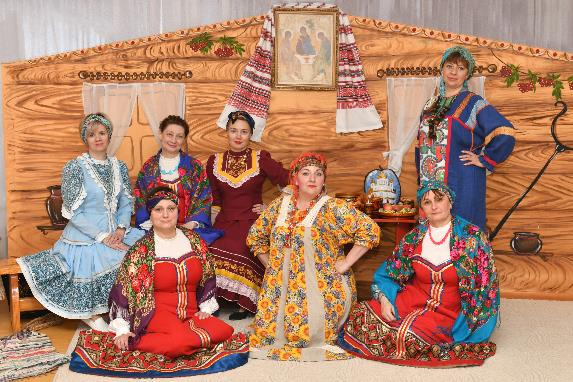 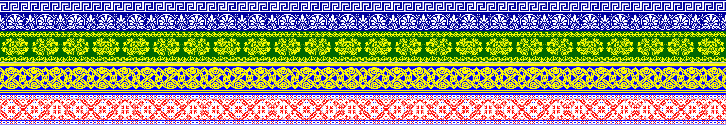 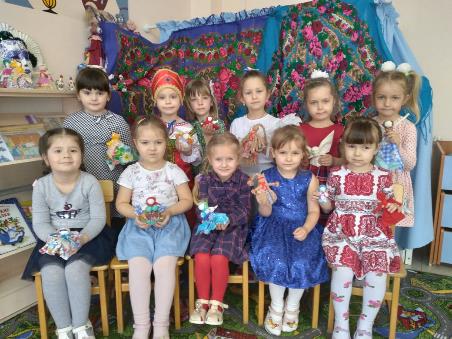 Разработана диагностическая методика определения уровня сформированности у старших дошкольников этнокультурных представлений. Проведена начальная диагностика сформированности у старших дошкольников, посещающих МДОБУ № 118, начальных этнокультурных представлений.
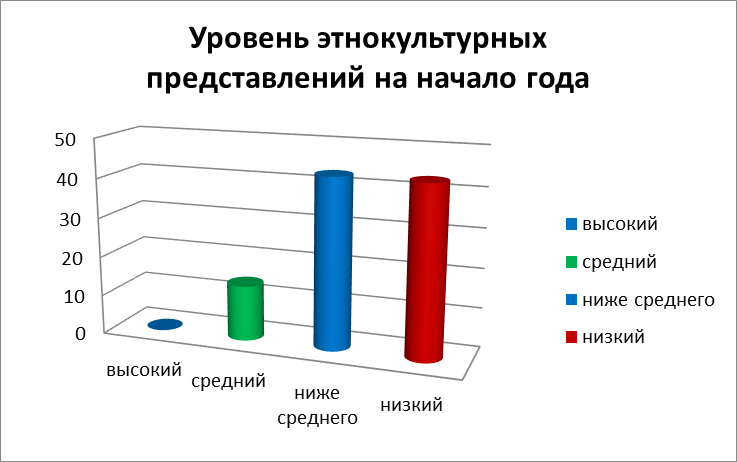 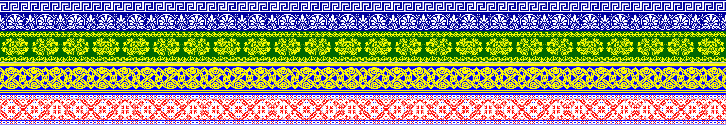 Результаты проведенной диагностики
Создана методическая копилка сценариев образовательной деятельности этнокультурной направленности в МДОБУ, в которой представлено 36 конспектов непосредственно-образовательной деятельности
 http://dou118.sochi-schools.ru/kraevaya-innovatsionnaya-ploshhadka/proekt-doshkolyatam-ob-etnomire-narodov-prichernomorya-kubani/
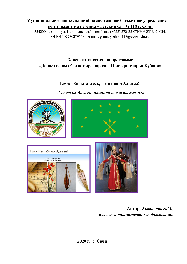 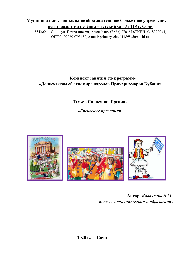 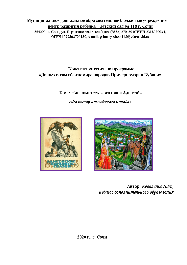 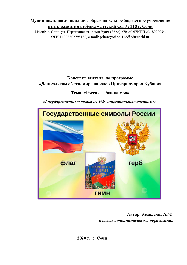 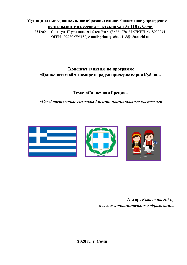 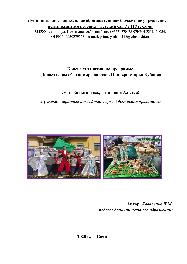 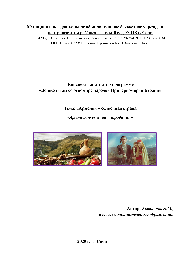 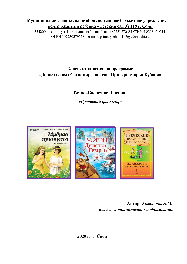 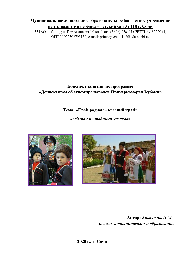 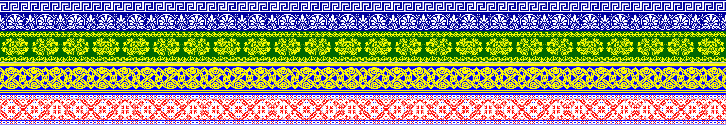 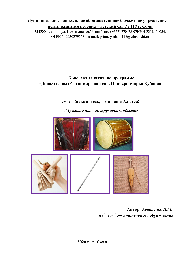 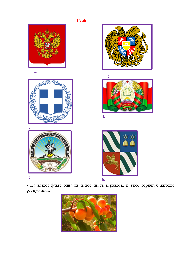 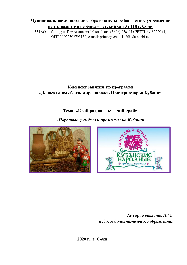 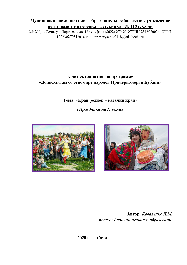 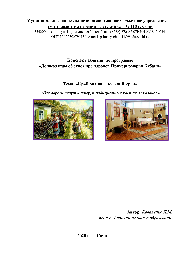 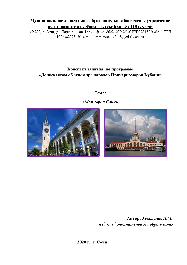 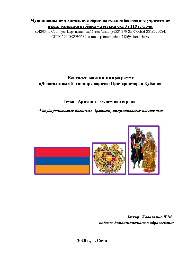 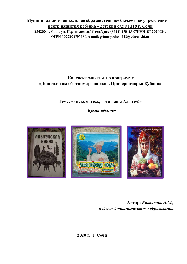 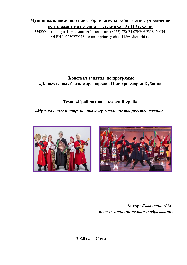 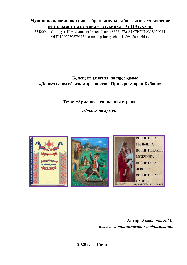 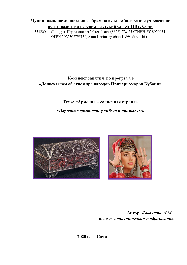 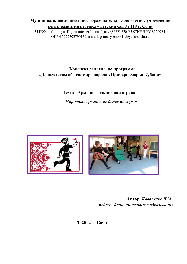 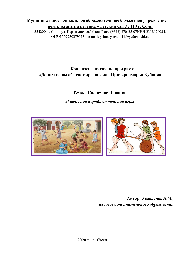 Разработаны учебно-методические, дидактические материалы: 
- учебно-методическое пособие «Одень куклу в национальный костюм»; 
- учебно-методическое пособие «Национальные орнаменты»;
- демонстрационные материалы «Блюда народов Причерноморья Кубани»;
- дидактические наборы разрезных карточек «Флаги – орнаменты»;
- учебно-методическое пособие «Казачий уклад».
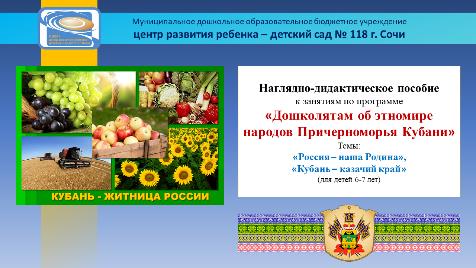 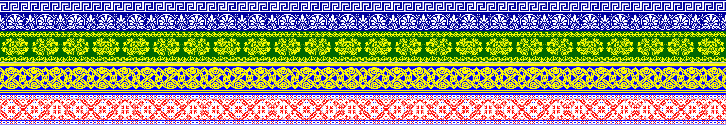 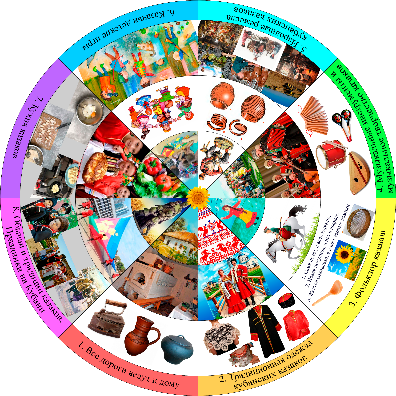 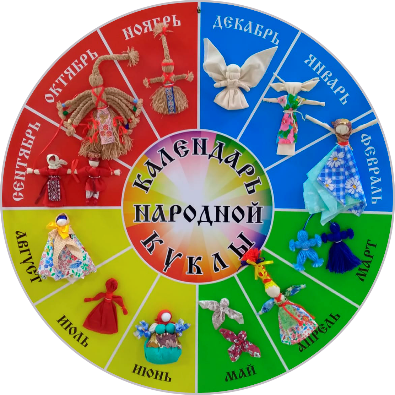 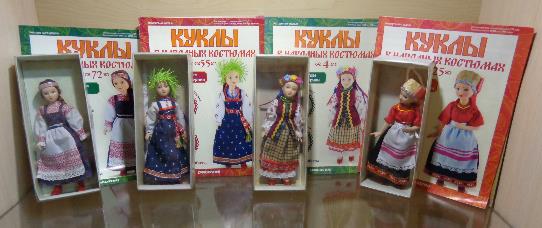 Создан электронный образовательный ресурс к реализации Парциальной программы «Дошколятам об этномире народов Причерноморья Кубани» (аудио, видеоматериалы, мультимедийные презентации).
http://dou118.sochi-schools.ru/kraevaya-innovatsionnaya-ploshhadka/proekt-doshkolyatam-ob-etnomire-narodov-prichernomorya-kubani/tsor/
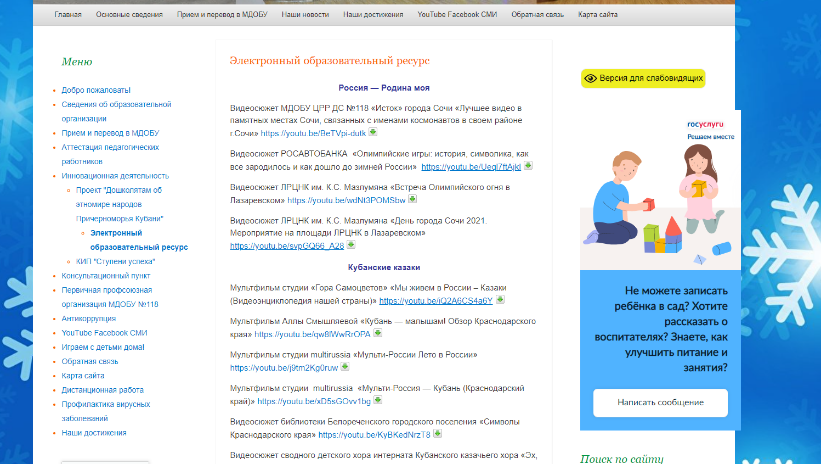 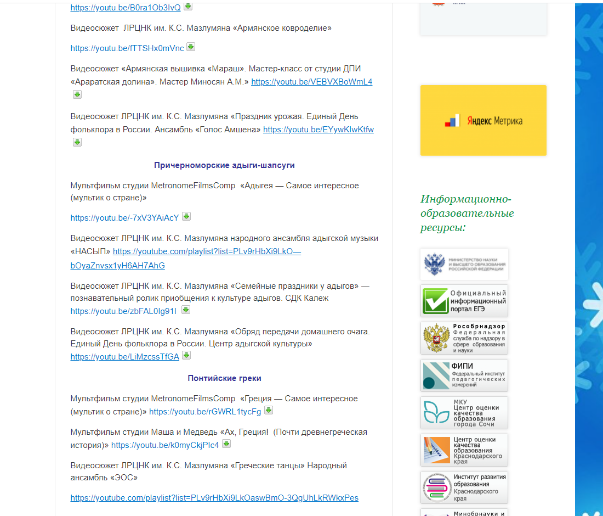 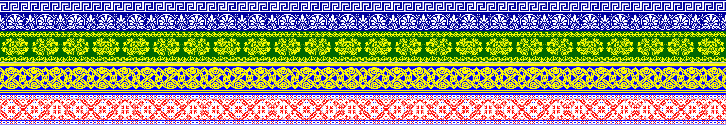 Городской очный конкурс 
среди дошкольных образовательных организаций города Сочи 
«ЭТНОЁЛКА-2022»
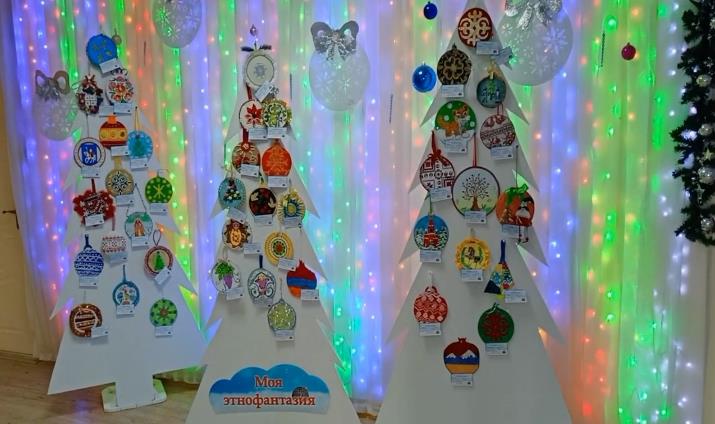 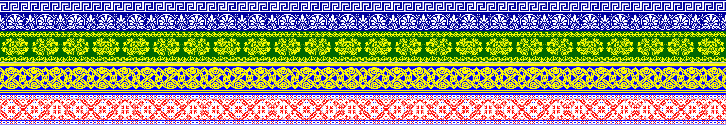 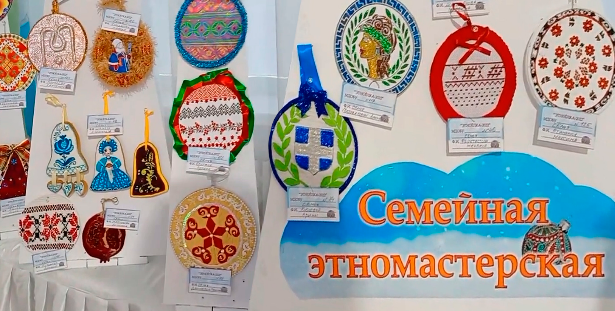 Всего приняло участие 95 конкурсных материалов из 26 учебных учреждений
Городской этнический фестиваль-конкурс
 детского творчества «Моя Родина»
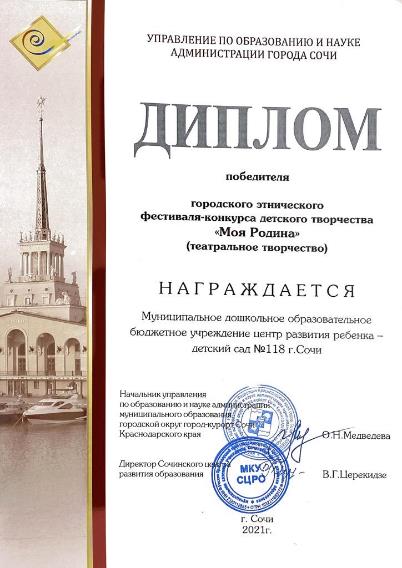 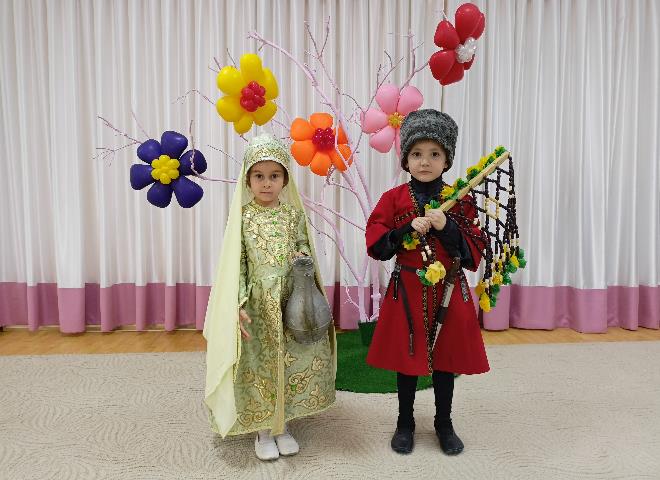 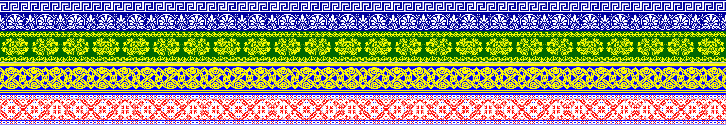 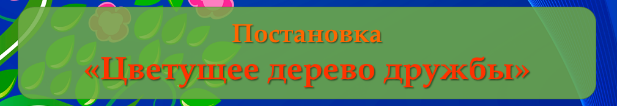 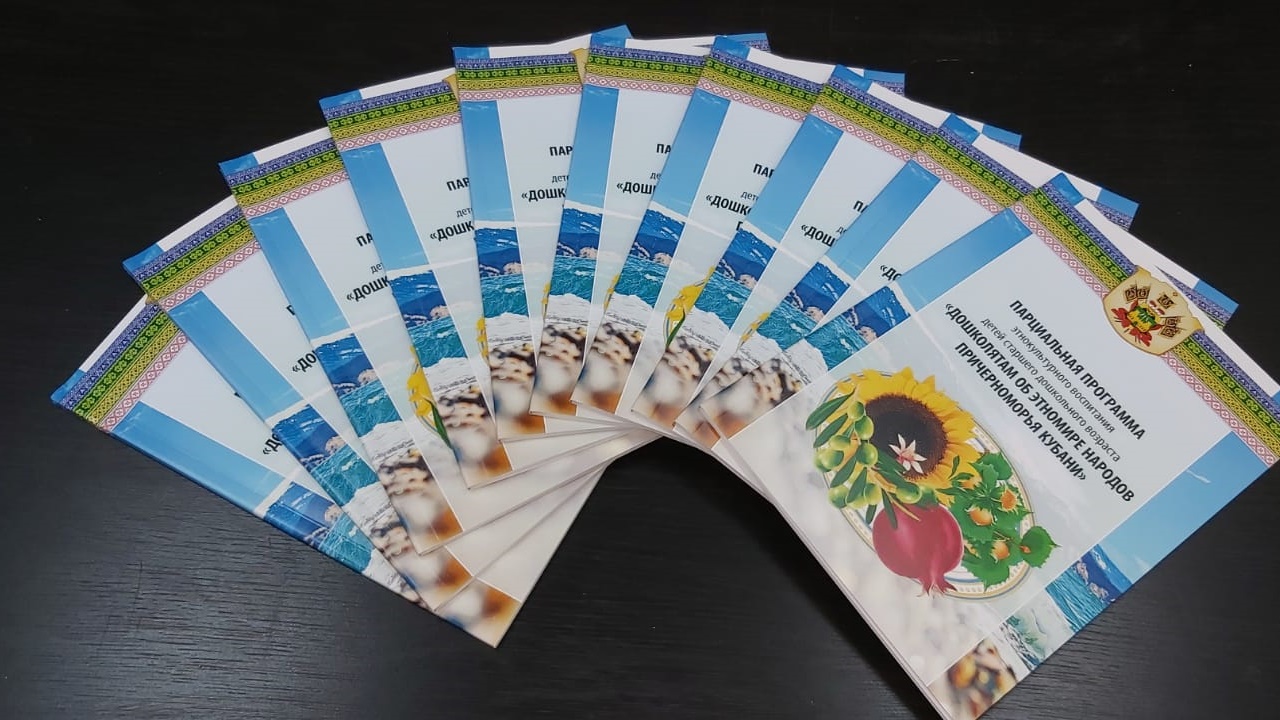 Изданный  инновационный продукт
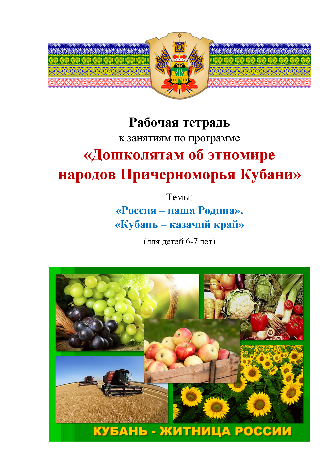 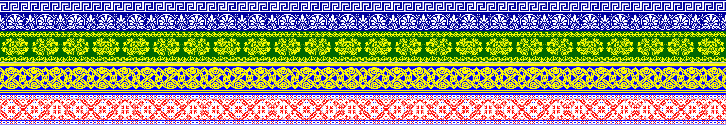 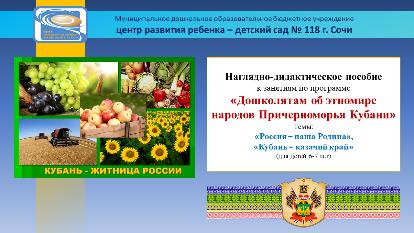 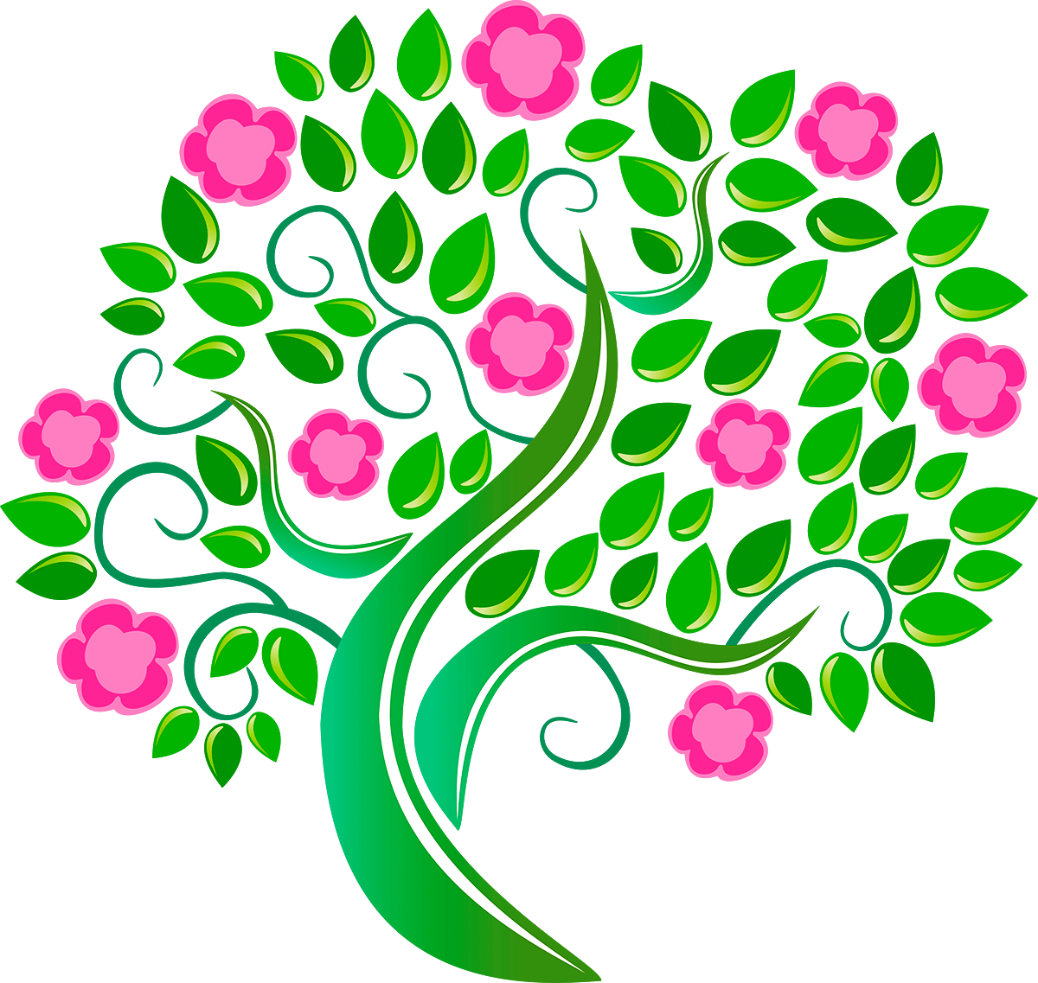 Апробация и диссеминация результатов 
деятельности КИП 
в образовательных организациях 
Краснодарского края 
на основе сетевого взаимодействия
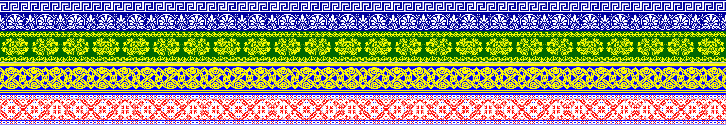 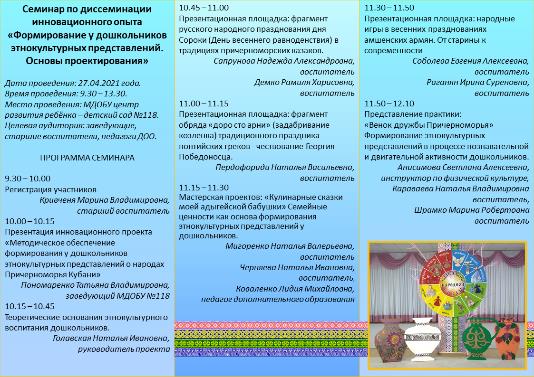 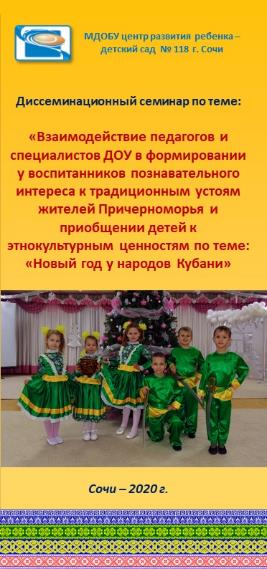 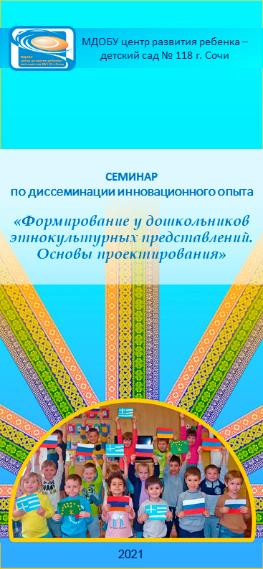 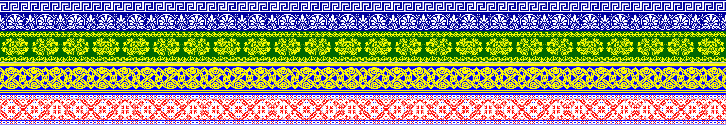 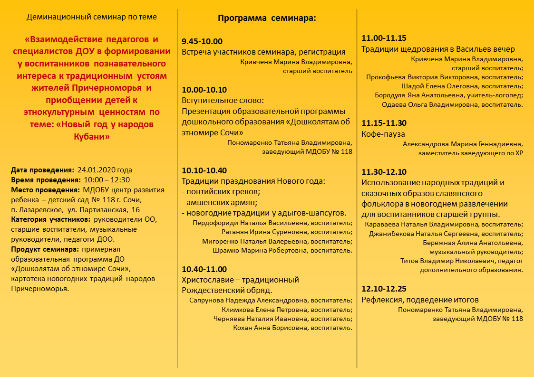 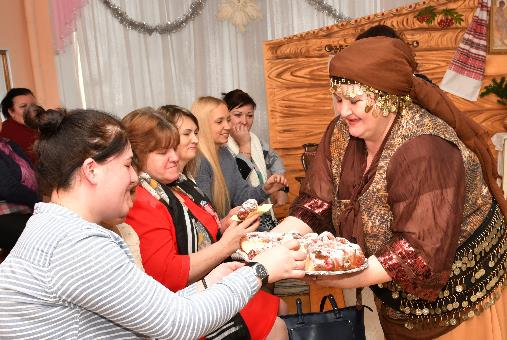 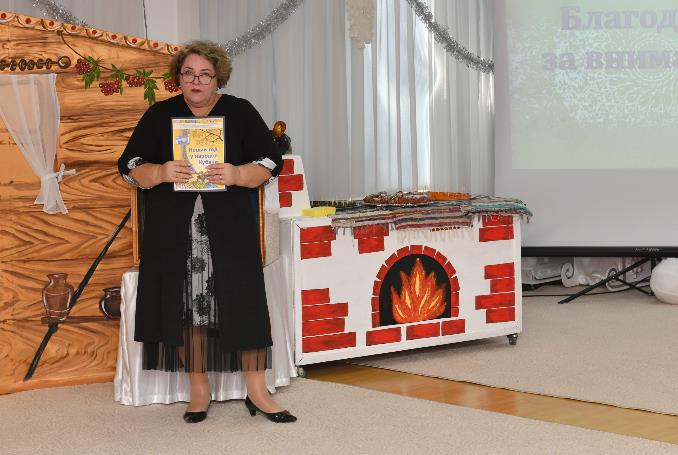 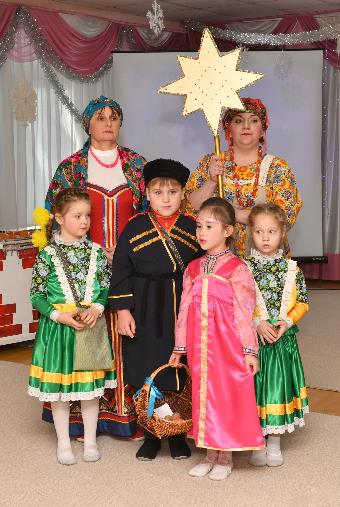 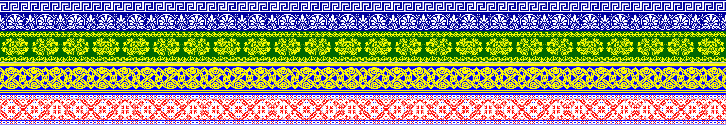 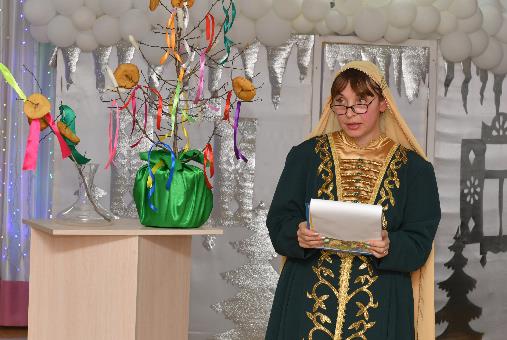 Диссеминационный семинар-2020
«Взаимодействие педагогов и специалистов ДОУ 
в формировании у воспитанников познавательного интереса к традиционным устоям жителей Причерноморья и приобщении детей к этнокультурным ценностям по теме: «Новый год у народов Кубани»
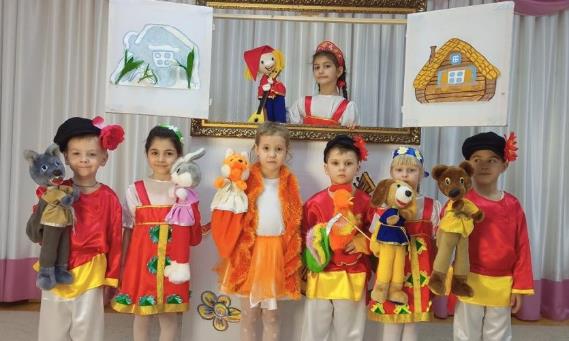 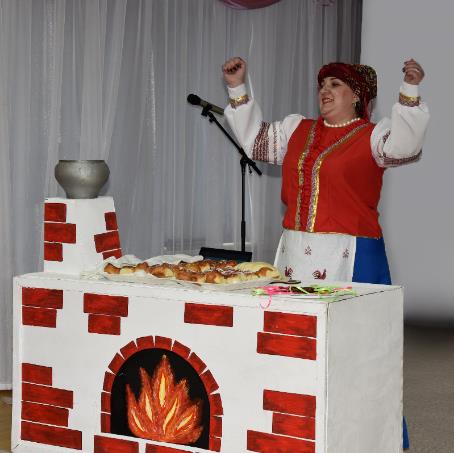 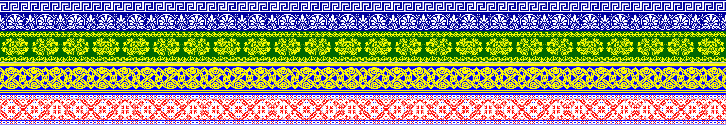 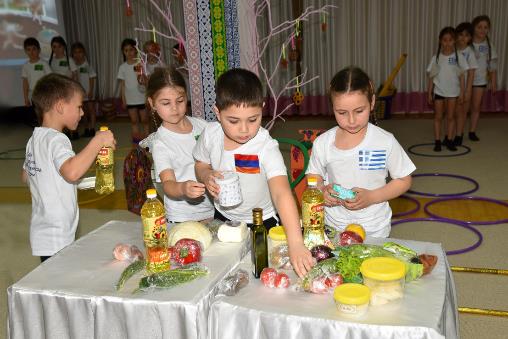 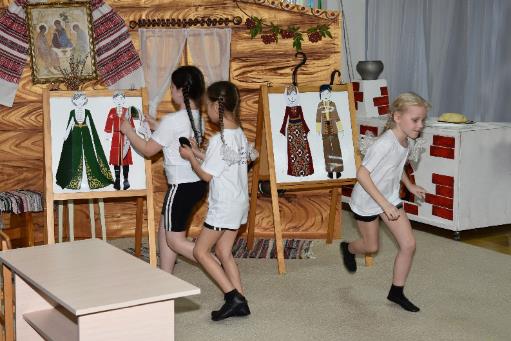 СЕМИНАР-2021
по диссеминации инновационного опыта
«Формирование у дошкольников этнокультурных представлений. Основы проектирования»